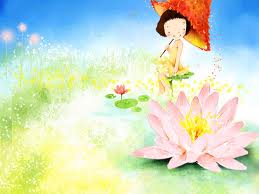 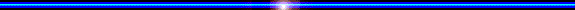 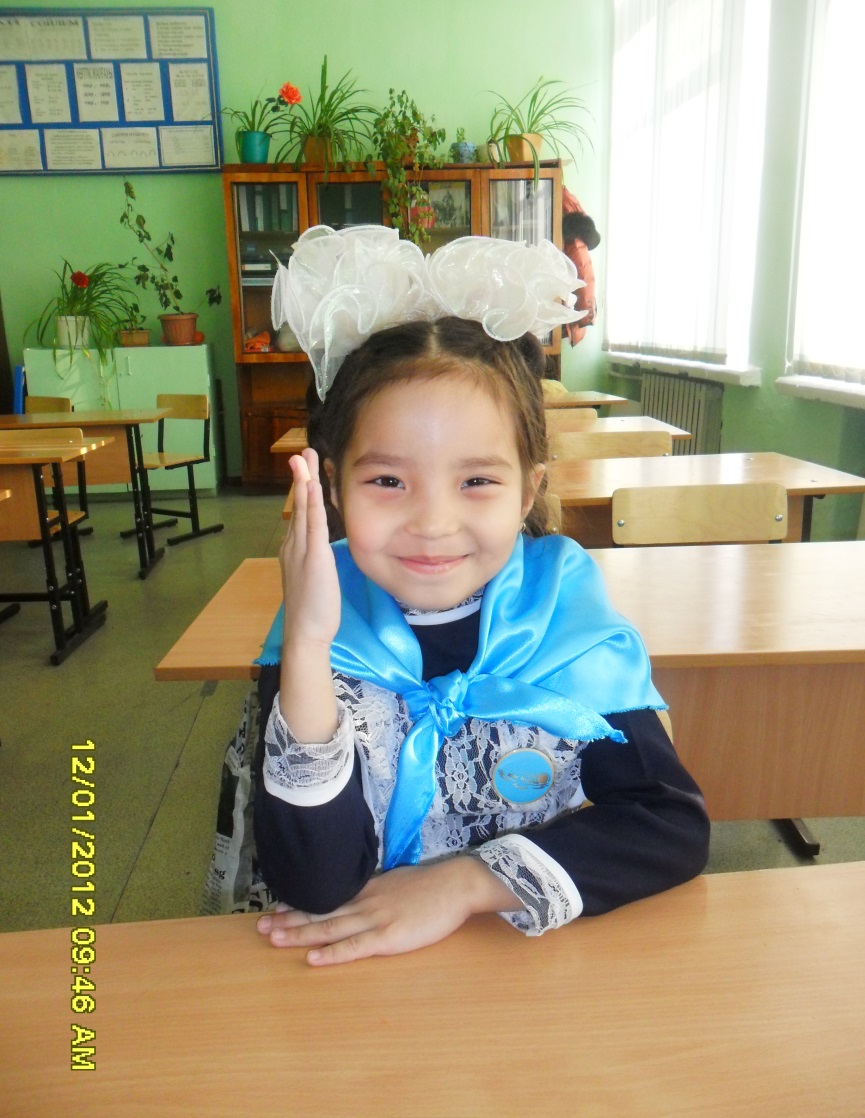 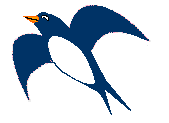 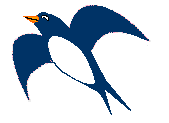 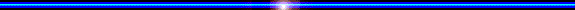 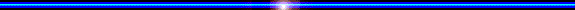 Алпысбаева Айерке
2 “В” сынып оқушысы
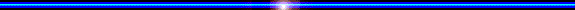 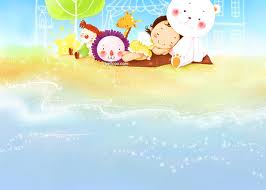 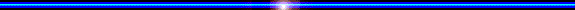 Жобаның тақырыбы:
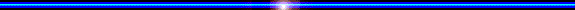 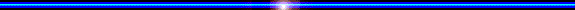 «Қарлығаштың 
құйрығы неге айыр?»
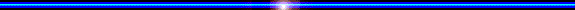 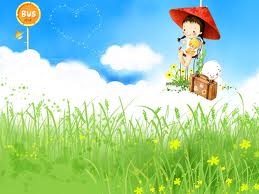 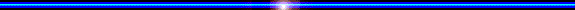 Тақырыпты таңдап алудағы мақсатым:
қарлығаштың киелі, адамзат тіршілігіне 
пайдалы құс екендігін мәлімдей отырып,
тұңғыш қазақ мультфильмі жайында
оқушыларға мағлұмат беру. 
Тұңғыш мультфильмге арқау болған 
кіп-кішкене құс арқылы қазақ
мультфильмінің тағдырын таразылау.
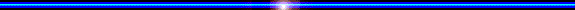 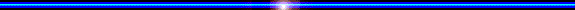 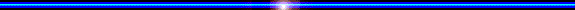 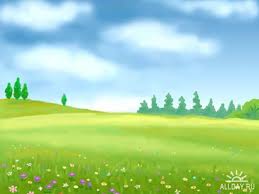 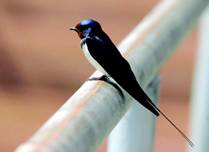 Қарлығаш – айыр құйрықты, қанаттары ұзын, әрi үшкiр келетiн, шағын денелi қара ала құс. Қарлығаш сөзi «қара», «ала», «құс» деген сөздердiң кiрiгуiнен шыққан
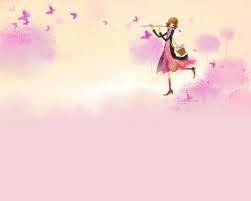 Құз
 қарлығашы
Кент 
қарлығашы
Жар 
қарлығашы
Қарлығаштың
түрлері
Қос реңді
қарлығаш
Сепкілтөс
қарлығаш
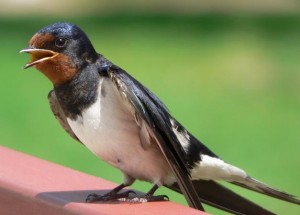 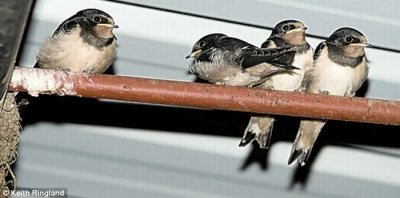 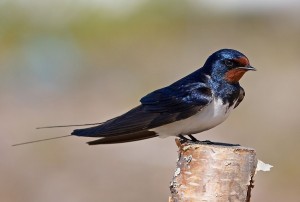 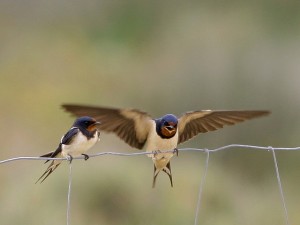 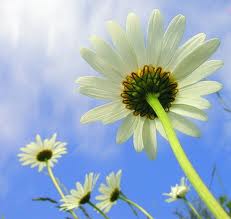 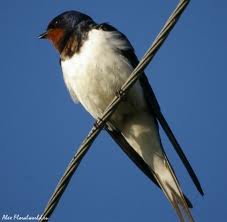 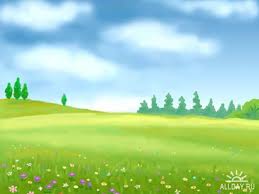 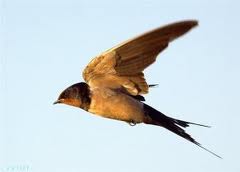 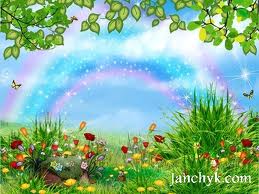 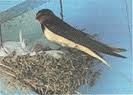 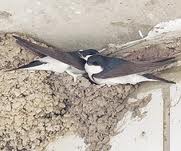 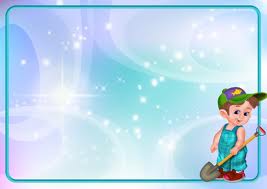 Қарлығаштың ұясы
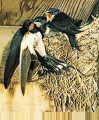 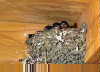 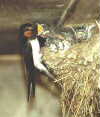 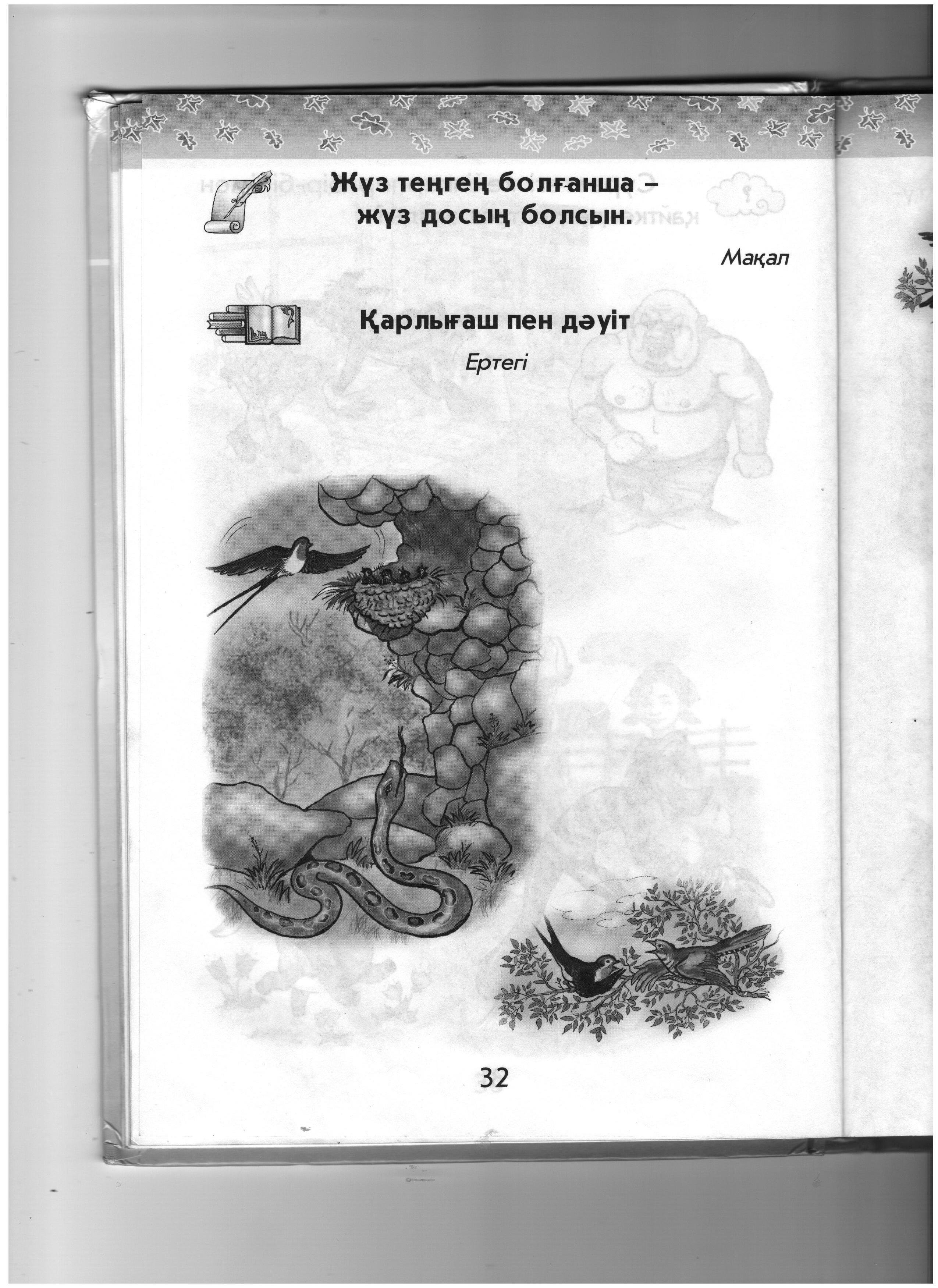 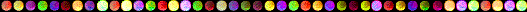 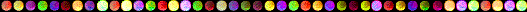 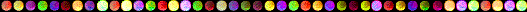 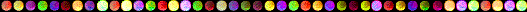 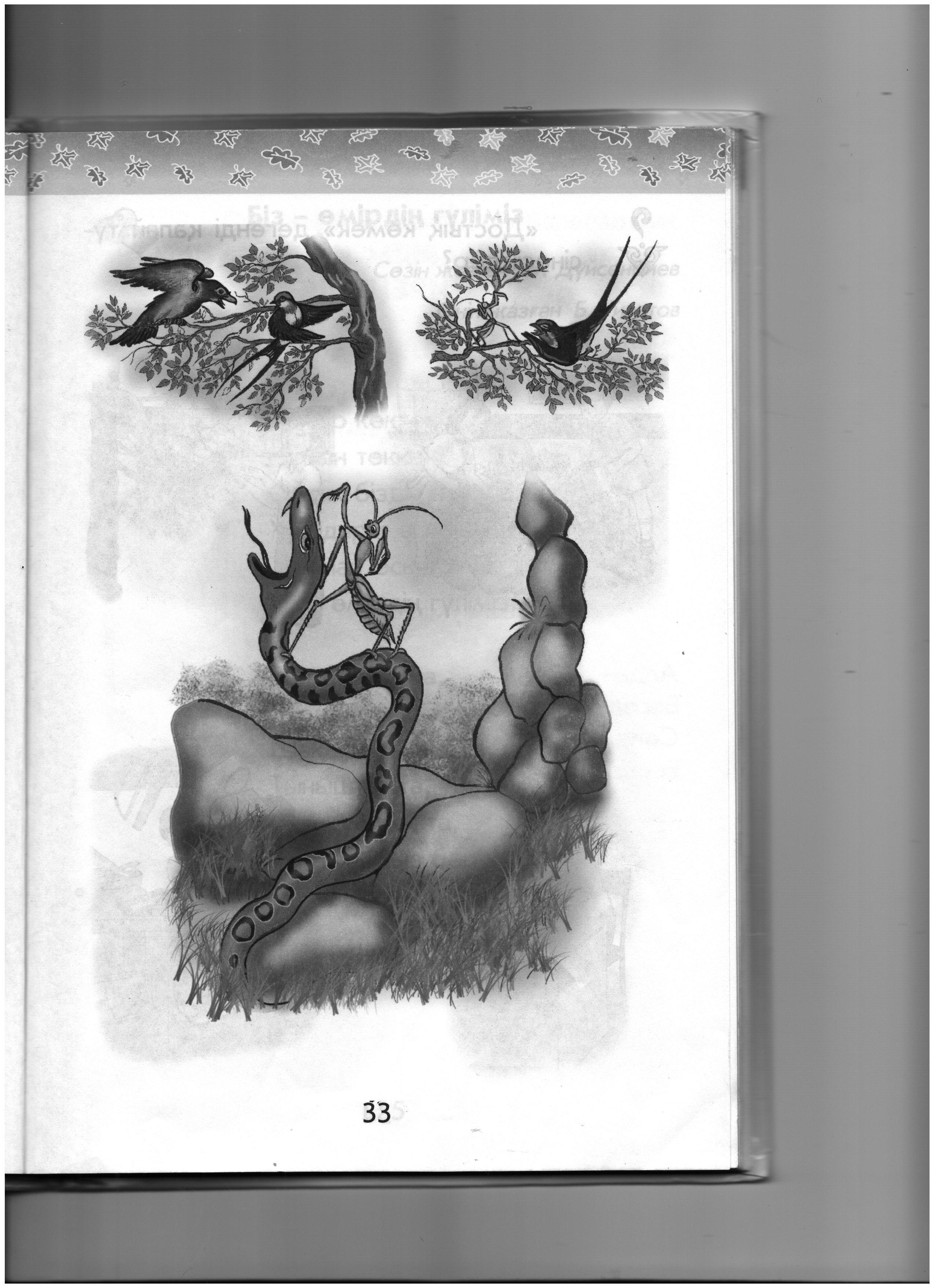 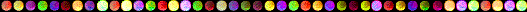 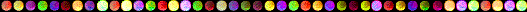 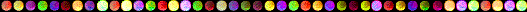 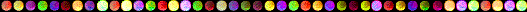 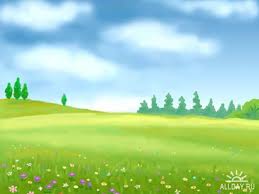 Ырым – жорамалдар:
Қарлығаш биiктеп ұшса – күн ашық болады.
Жер бауырлап ұшса – жаңбыр жауады.
Қарлығаш жылы жақтан оралған кезде қораға қонса, қой егiз туады. Ақ мол болады.
Ал үй  жақтауына немесе шатырына қонса, сол үйдiң жан басы көбейедi.
 Түсiңде қарлығаш көрсең бақытқа кенелесiң…
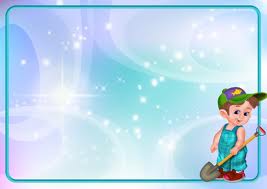 Қазақтың тұңғыш мультфильмі
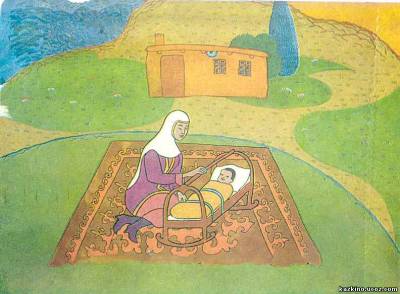 «Қарлығаштың құйрығы неге айыр?»
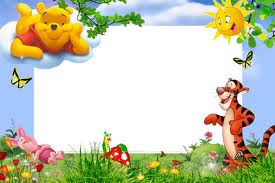 Жанр: анимация, сказка 
Мемлекет: КазССР
Режиссер: Әмен Хайдаров 
Шыққан жылы: 1967.
Суреттемесі: Қазақ халық ертегісі. Айдаһар өмірін сақтап қалу үшін маса сәбидің қанын алып бермекші болады, бірақ нәрестеден қан алған масаны  көрген қарлығаш зұлымдыққа қарсы тұрып, адамдарды қорғап қалады.
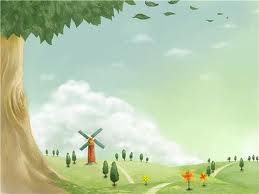 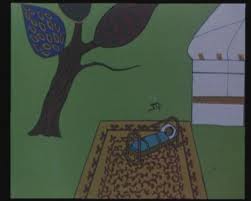 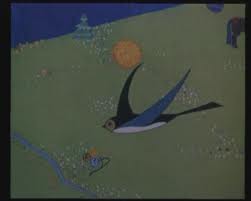 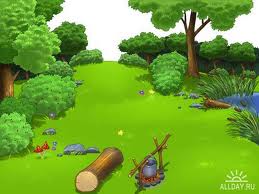 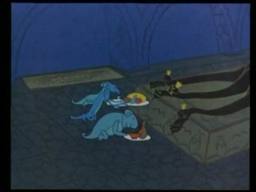 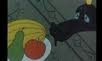 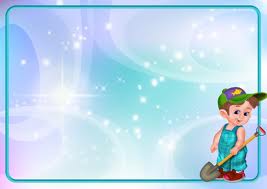 Қазақ мультфильмін қашан көреміз?
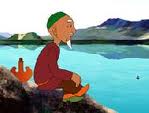 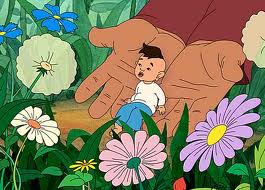 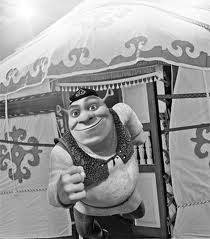 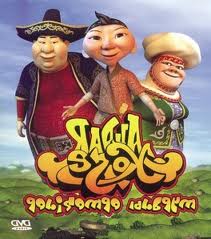 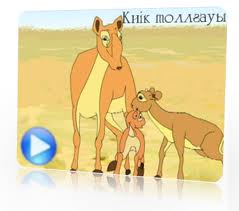 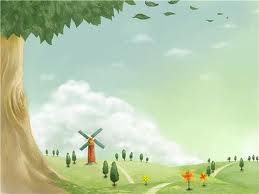 Қазір…
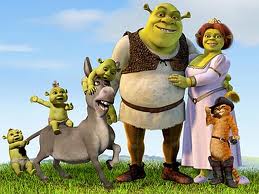 Шрек - шешен
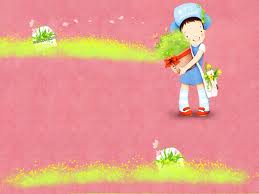 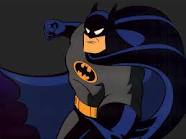 Бэтмен - би
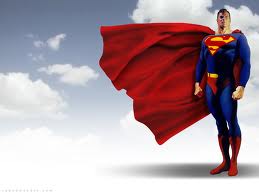 Супермэн - сұлтан
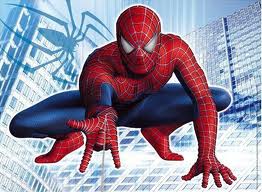 Өрмекші адам - өнеге
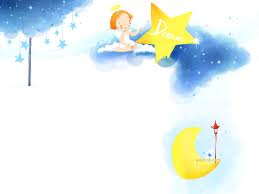 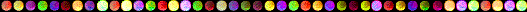 Ел есіндегі 
қазақ мультфильмдері:
«Қарлығаштың құйрығы 
неге айыр?»
 “Ақсақ құлан”
 “Құйыршық”
 “Қожанасыр - сәулетші”
 “Қырық өтірік”
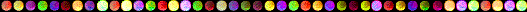 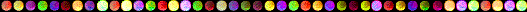 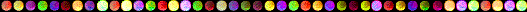 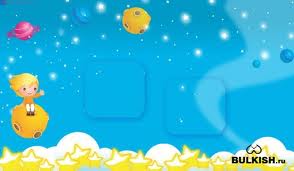 Бұйыртса, 2014 жылы 
теледидардан 50-60 минуттық
жаңа қазақ мультфильмін
“Ер Төстікті” көріп қалуымыз
мүмкін.
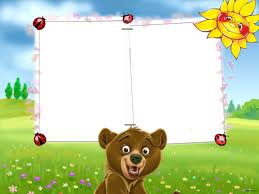 Құрметті оқушылар, 
аяғынан ақсандап тұрған 
қазақ ертегісіне арқау болған
қарлығаштай киелі құсты қастерлеп,
зиянкестердің құрбаны
 болуына жол бермейік!
Әрқашан да 
қазақилығымызды сақтайық!
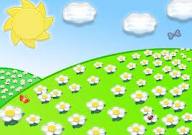 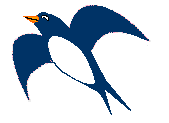 Қарлығаштар самғасын,
Жұмыр жердi шарласын.
Жылы жақтан қайтқанда,
Қанаттары талмасын!
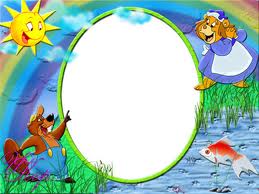 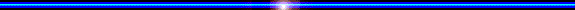 Назар
салып
тыңдаған-
дарыңызға
РАХМЕТ!
                            Айерке
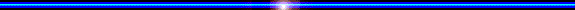 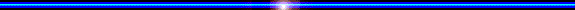 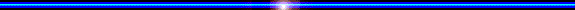